স্বাগতম
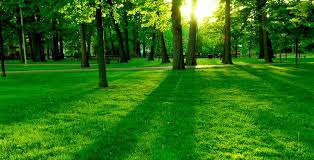 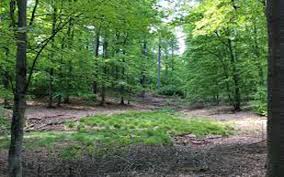 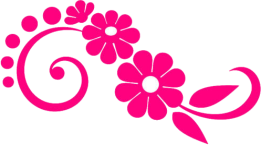 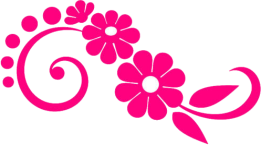 শিক্ষক পরিচিতি
পাঠ পরিচিতি
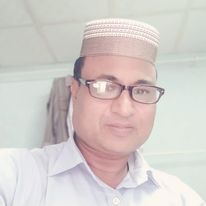 ৮ম শ্রেণি
বিষয়ঃকৃষি শিক্ষা  অধ্যায়ঃ ৬ষ্ঠ 
পাঠঃবনায়ন ।
মোঃ আব্দুল হাকিম
 সহকারী শিক্ষক 
সাড়ে পাঁচানী হোসাইনীয়া ফাযিল মাদ্রাসা
মতলব উত্তর, চাঁদপুর।
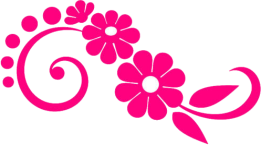 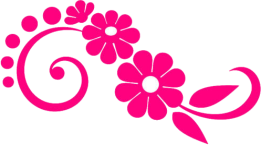 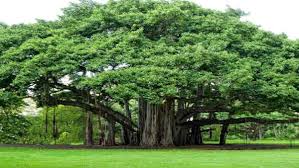 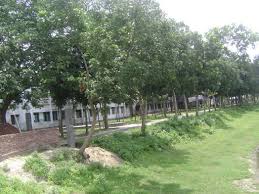 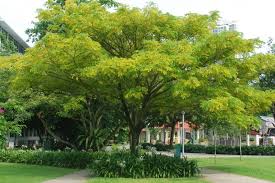 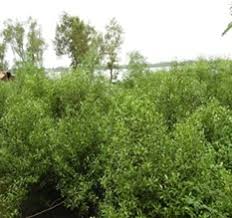 আমাদের আজকের পাঠ
বনায়ন
শিখনফল
এই পাঠ শেষে শিক্ষার্থীরঃ-----
বনায়নের সংজ্ঞা বলতে পারবে।
বনায়নের প্রকারভেদ বলতে পারবে।
কৃষি ও সামাজিক বনের সাথে প্রাকৃতিক বনের তুলনা করতে পারবে। এবং
কৃষি ও সামাজিক বনায়নের অবদান তুলে ধরে পোষ্টার অঙ্কন করতে পারবে।
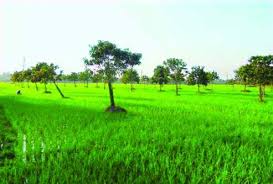 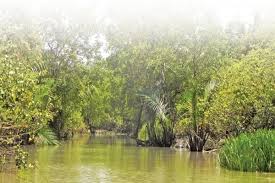 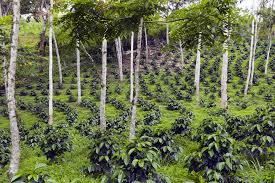 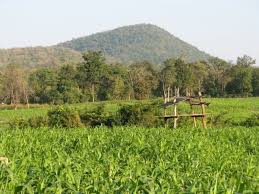 লতা গুল্ম ছোটবড় গাছপালার আচ্ছাদিত এলাকাকে বন বলা হয়। আর বনের বিশেষ বৈশিষ্ট্য হল সেখানে উঁচু ও কাষ্ঠল বৃক্ষ থাকবে। বন দুই ভাবে হয়ে থাকে- প্রাকৃতিক এবং কৃত্তিম/কৃষিজ বা সামাজিক বনায়ন।
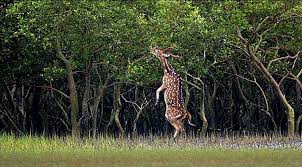 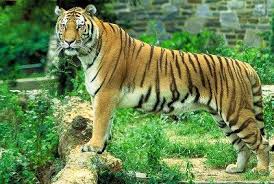 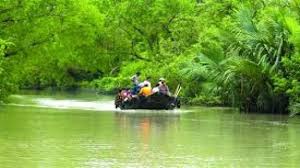 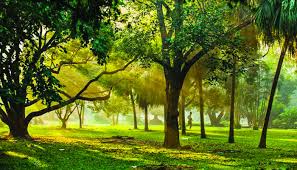 প্রাকৃতিক বনায়ন
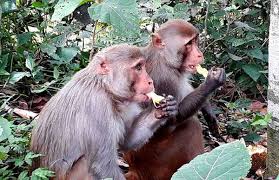 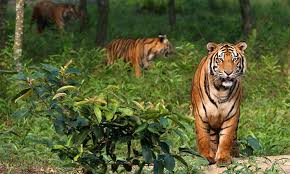 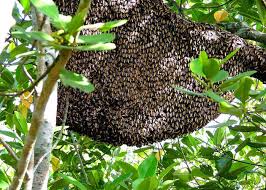 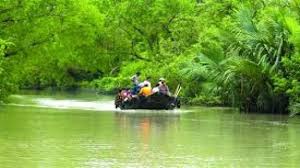 প্রাকৃতিক বনায়ন
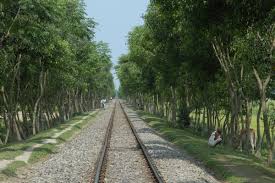 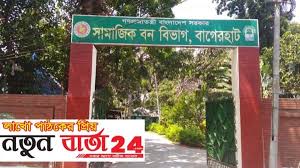 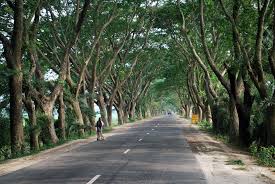 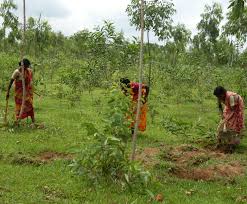 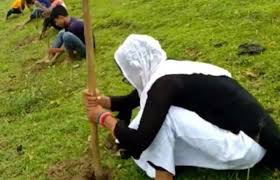 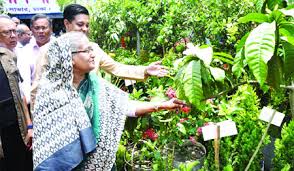 সামাজিক বনায়ন।
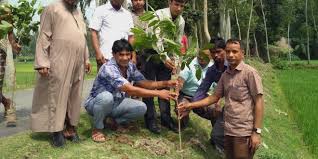 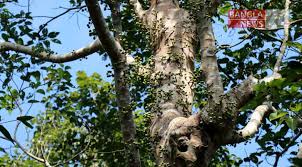 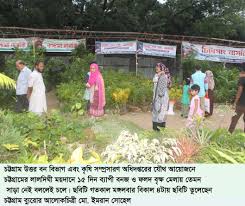 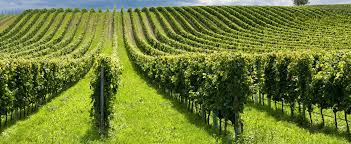 কৃষি বনায়ন
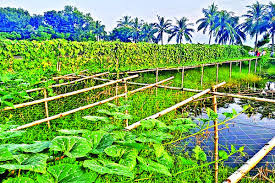 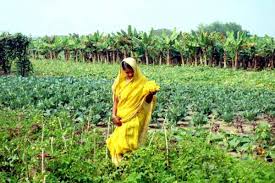 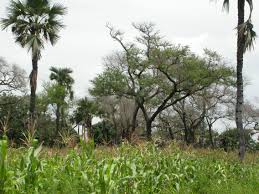 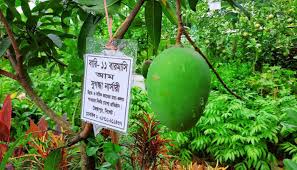 কৃষি বনায়ন।
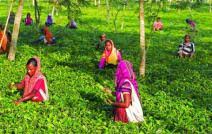 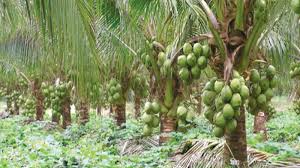 মূল্যায়ন
দশ জন করে তিন দলে ভাগ হয়ে যথা পদ্মা,মেঘনা, যমুনা একটি বনের পোষ্টার। যেমনঃ---
প্রাকৃতিক,সামাজিক, কৃষি বনায়নের ছবি আঁক। সময় ২০মিনিট
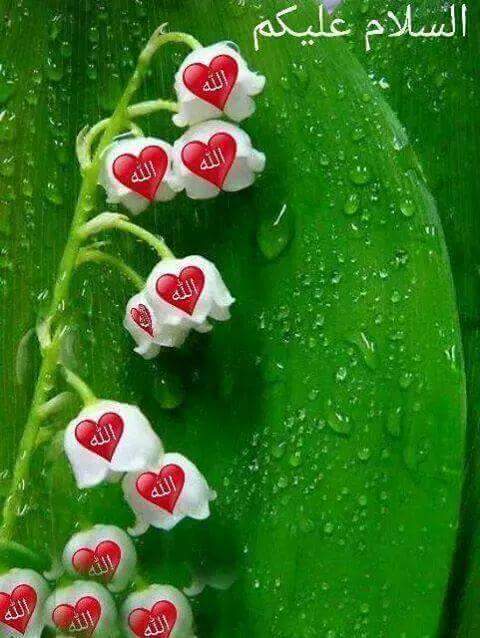 ধন্যবাদ
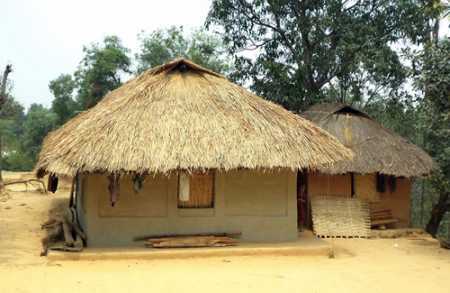 বাড়ির কাজ
তুমি তোমাদের বাড়িতে কিভাবে একটি বনায়ন করতে পার তার পরিকল্পনা লিখে আনবে।
আবার দেখা হবে-----
আল্লাহ হাফেজ
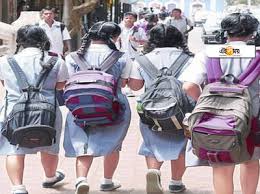